PROMIS Workshop – Sheffield
Kenwood Suite
Sheffield, England

Date: September 22, 2015
Atif Khan
Voyage to A promising future
introduction
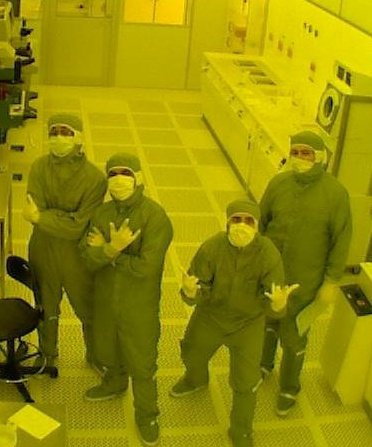 Who am I
Career Path
Present phase
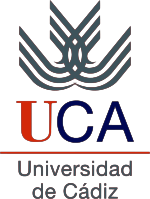 PROMIS ESR Position
Focused Area
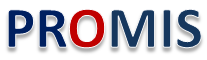 Postgraduate Research on Dilute Metamorphic Nanostructures and Metamaterials in Semiconductor Photonics
THANK YOU